EMPLOYMENT LAW DEVELOPMENTS2019 AND “BEYOND”
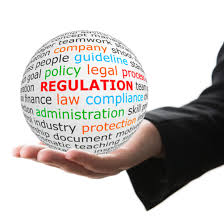 Bob Dunlevey
Board Certified Specialist
Labor and Employment Law
rdunlevey@taftlaw.com
(937) 641-1743
[Speaker Notes: BEYOND = 2020 ELECTION

DIFFERENT TYPE OF PRESENTATION – NOT TECHNICAL ANALYSIS OF TOPIC
INSTEAD AN OVERVIEW OF WHAT’S GOING ON RIGHT NOW + WHAT EMPLOYERS MAY FACE IN NEXT TWO YEARS

ONE OF THE MOST UNIQUE PERIODS IN OUR COUNTRY’S HISTORY – MAKES IT HARD TO PREDICT

WE’LL GIVE IT A SHOT!

YOU NEED TO KNOW – TO PLAN + TO MAKE VOICE HEARD]
THE 116TH CONGRESS
January 3, 2019
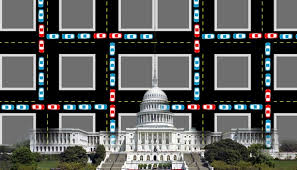 [Speaker Notes: BACKDROP

GOING TO BE LIVELY

FRAUGHT WITH CONFRONTATION – I.E. GOVERNMENT SHUTDOWN]
HOUSE VS. SENATE
Washington Gridlock
Looking to 2020 Elections
Congressional Hearings
[Speaker Notes: 60 VOTES TO PASS – SENATE – SO, IMPASSE – STALEMATE

COMMITTEE OVERSIGHT HEARINGS ON RULEMAKING AUTHORITY – SPOTLIGHTS PROGRESSIVE LABOR POLICIES AND THWARTS REGULATIONS

LABOR POLICY TO LOSE PRIORITY TO HEALTHCARE, FEDERAL GOVERNMENT FUNDING, TRADE ?

THE PAST – DEREGULATION – REWRITING RULES – LAST 2 YEARS GOOD FOR BUSINESS

POSTURING FOR 2020

BOBBY SCOTT (D. VA.) CHAIR HOUSE EDUCATION AND LABOR COMMITTEE – AGGRESSIVE AGENDA]
[Speaker Notes: A DOZEN DEMOCRATIC CONTENDERS TRYING TO ENDEAR TO CONSTITUENTS 
- THROUGH LABOR EMPLOYMENT ISSUES]
THE GOVERNMENTAL AGENCIES
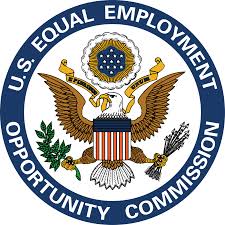 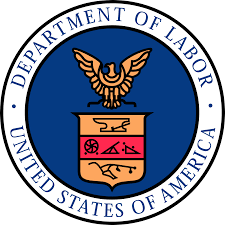 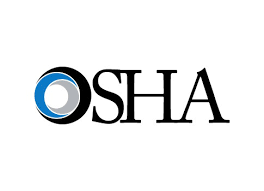 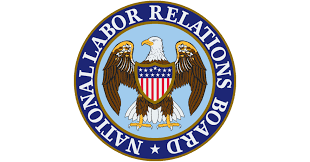 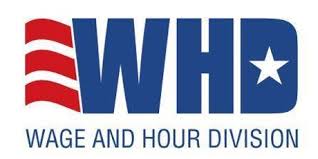 •  Opinion letters 
		       •  Rulemaking
				         •  Administrative Decisions
[Speaker Notes: AGENCIES PLAY BIG ROLE
AGENCIES AT TOP, MORE MANAGEMENT FRIENDLY BUT IN FIELD SAME OLD BUREAUCRATS
EEOC CAPITALIZING ON ME TOO MOVEMENT
EEOC FILED 50% MORE SEXUAL HARASSMENT SUITS
AGENCIES (___) COULD LOSE QUORUM
WAGE-HOUR DIVISION – NO PERMANENT LEADER – AFTER TWO YEARS – LACK OF CONFIRMATIONS
EEOC COLLECTION OF EMPLOYER PAY DATA – LEGAL CHALLENGES – EEO1
NLRB JOINT EMPLOYER AND UNION ELECTION PROCEDURES PENDING
NLRB SELDOM USED RULEMAKING SINCE 1930S
MORE RULEMAKING
RULES HARDER TO OVERTURN THAN DECISIONS
ADMINISTRATIVE PROCEDURES ACT
POSSIBLE NLRB RULEMAKING –
	JOINT EMPLOYER, ELECTION PROCEDURES, INDEPENDENT
	CONTRACTOR, EMPLOYEE ACCESS TO EMPLOYER FACILITIES +
	EQUIPMENT
DOL TIP SHARING RULE

LITIGATION UP – PLAINTIFF BAR ACTIVE
CASES SETTLING FOR MORE]
APPRENTICESHIPS
Workforce Training Initiatives
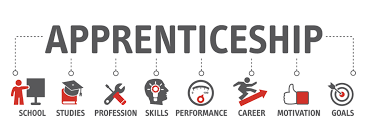 [Speaker Notes: BIG TREND – BIG NEED – NO CHOICE
TRUMP EXECUTIVE ORDER 6/15/18 – BOOSTS APPRENTICESHIPS + JOB TRAINING
1 MILLION FEWER TECHNICAL WORKERS THAN NEEDED
SKILLS TRAINING REQUIRED – GLOBAL SKILLS GAP
ESTABLISHED THE NATIONAL COUNCIL FOR AMERICAN WORKERS TO DEVELOP A NATIONAL STRATEGY TO MEET SHORTFALLS
SKILL GAP ISSUE
THE STRENGTHENING CAREER AND TECHNICAL EDUCATION FOR THE 21ST CENTURY ACT – UPGRADES 2006 LAW
1 BILLION THRU 2024 FOR STATE AND LOCAL CAREER AND EDUCATION PROGRAMS 7/18
BIPARTISAN ENACTMENT
MOMENTUM CONTINUES – LOOK FOR MORE
CONSUMER TECHNOLOGY ASSOCIATION
1/19 CREATING THOUSANDS OF NEW APPRENTICESHIPS IN 20 U.S. STATES
IBM – 450 IN EACH OF NEXT 5 YEARS]
WAGE-HOUR
Overtime exemption
DOL proposed rule to OMB March 2019
$455 per week
$23,660 to $47,476
		
			        $35,308
(2003)
[Speaker Notes: INCREASE COMING
REMEMBER THE PLANNING YOU DID?

TEXAS FEDERAL COURT SHOT DOWN $47,476 – NOVEMBER 2016

INFLATION ADJUSTED NOT BEING CONSIDERED

REGULAR RATE MODIFIED

GOING ON SINCE 2017

CAN COUNT COMMISSIONS UP TO 10% OF SALARY]
Federal Minimum Wage
$7.25 		$15.00
Rep. Pelosi priority
Possible bipartisan approval ?

Off the Clock Work
Includes pre and post work deminimus time

Tipped Workers
80/20 rule

Class Action Litigation and Waivers
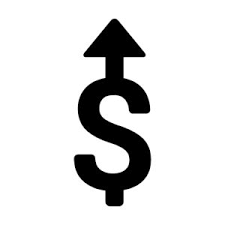 [Speaker Notes: FED. MIN. WAGE – IT’S COMING

OFF THE CLOCK – CELL PHONES

80/20 RULE GONE

MUCH W-H LITIGATION

STATE MINIMUM WAGES INCREASED IN 19 STATES 2019 - $15.00
PAYING HOURLY AMERICANS STRONGER EARNING ACT – PHASE IN BY REGION

80/20 AMOUNT OF NON-TIPPED WORK THAT CAN BE PERFORMED WHILE STILL RECEIVING LOWER TIP-CREDIT WAGE – SUB-MINIMUM
	SIDE WORK – NAPKIN FOLDING

GOOD EXAMPLE OF RULEMAKING +UNDOING 8 YEARS OF HEAVY ADMIN. ACTION]
PAY EQUITY
Federal Equal Pay Act 1963
High on Democratic agenda
State Equal Pay Acts
Equal Pay for “Equal” Work vs. “Similar” Work
Salary History Questions Prohibited in Some States
EEOC Pay Data Requests
Wages by race, sex, ethnicity
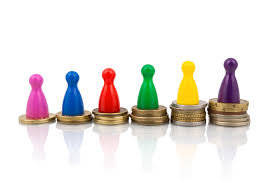 [Speaker Notes: WON’T GO ANYWHERE AT FEDERAL LEVEL

CURB APPEAL 

SPAWN LITIGATION

11 STATES PROHIBIT PAST SALARY USE AS NOT BEING “A BONA FIDE JOB RELATED FACTOR”

MOMENTUM FROM ME TOO MOVEMENT

2018 EEO-1 REPORT – RETURNED TO COURT TO GET EEOC TO SOLICIT INFO 3/19
5/31 IS DEADLINE FOR REPORTING 
NOW CHANGED TO 9/30 FOR PAY DATA]
PAY EQUITY …
Yovino v. Rizo
9th Circuit
Employer cannot use applicant’s past salary as defense for setting compensation under Equal Pay Act (to Supreme Court)
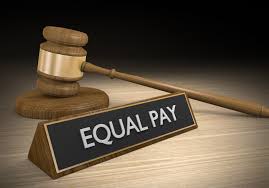 BAN THE BOX
Criminal record inquiry prohibited
33 States
150 Cities



Extended to job advertisements
“Clean criminal history”
“Background check required”
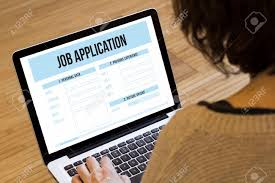 [Speaker Notes: INQUIRY HAS DISPARATE IMPACT ON CLASSES

PROHIBITED PRIOR TO APPLICANT BEING SELECTED FOR INTERVIEW / IF NO
INTERVIEW PRIOR TO CONDITIONAL OFFER]
PREDICTIVE SCHEDULING LEGISLATION
Warren-S.1772 requires notice and pay for last minute scheduling changes
[Speaker Notes: FOOD SERVICE IMPACTED

OF COURSE OREGON

WILDER TYPE LEGISLATION

ADVANCED FIXED SCHEDULE]
WORKING FAMILIES FLEXIBILITY ACT4/4/19 – Mike Lee (R-Utah)
Overtime used as comp time
Overtime used within a reasonable time after request
160 hour accrual
Paid out if not used
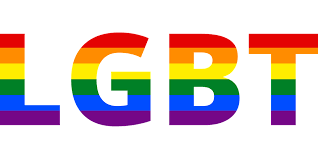 Sexual orientation/gender identity bias protections
The reach of Title VII ?
EEOC existing position - protections for “sexual orientation”
Cases to Watch
Harris Funeral Homes case – 6th Circuit
Zarda v. Altitude Express – 2nd Circuit
Proposed – “The Equality Act” (already Govt. Contr.)
State and local legislation
[Speaker Notes: BOTH TERMINATION CASES
SCHEDULED TO BE HEARD 1/4/19

EMPLOYERS DON’T MUCH CARE IF LESBIAN, GAY, BISEXUAL – NEED WORKERS

BUT - EMPLOYERS DON’T FIND TO BE SIGNIFICANT ISSUE UNTIL MONDAY IN A DRESS + HIGH HEELS

PETITION FOR CERT PENDING ON TWO CASES]
PAID LEAVE
Compensated time away from work for family caregiving needs
Now in 11 States and 30 local jurisdictions
13% of employees now have paid family leave
Day-to-day uses
School conferences, lapse in childcare, minor illness, preventive care
Proposed Family and Medical Insurance Leave Act
[Speaker Notes: WHERE THE ACTION IS
TAKE FMLA 1993 TO NEXT STEP
PROPOSED ACT – A NATIONAL WAGE INSURANCE PROGRAM PAYING A CASH BENEFIT – BIG GOVERNMENT
LIKE APPLE PIE + GOD BUT SUBSTANTIAL EXPENSE
DON’T CONFUSE WITH PAID SICK DAYS FOR DOMESTIC VIOLENCE, SEXUAL ASSAULT, STALKING – DIFFERENT PROPOSED LEGISLATION

PREDICTION – MORE STATES BUT NOT FEDERAL UNLESS RIGHT BEFORE ELECTION]
PENSION CRISIS
10 million workers – 1,400 multi-employer plans
121 possible plan failures
$48.9 billion underfunding
$4 trillion underfunding of public sector
Multi-Employer Pension Reform Act 2014
Joint Select Committee on the Solvency of Multi-Employer Plans
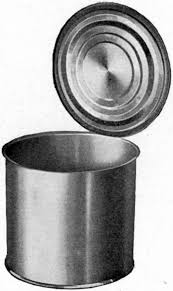 [Speaker Notes: DEFINED BENEFIT PLANS – 1950s
KICK THE CAN – BIGGER THAN 2008 BUNDLED MORTGAGE FINANCIAL COLLAPSE
BICAMERAL PANEL PROPOSED SOLUTIONS
3 PLANS ACCOUNT FOR 65% OF UNFUNDED LIABILITIES
PBG RUNS OUT OF MONEY 2025 – NOW A 56.2 BILLION SHORTFALL
COULD GET 10% OF $2,300 MONTHLY BENEFIT
2014 ACT PERMITS BENEFIT CUTS
2000 TO 983 PER MONTH
CONGRESSIONAL COMMITTEE MISSED NOV. 30, 2018 DEADLINE
RAISE $ FROM EXISTING PENSION PLANS + TAXPAYERS
PENSION REHABILITATION ADMINISTRATION
TREND TO 401K
TAX PLANS, CITIZENS + FLOAT BONDS
IMPACTS ABILITY TO SELL BUSINESS + FINANCE BUSINESS
FUNDING IMPROVEMENT PLANS NOT WORKING
SALE OF ASSETS CAUSES LIABILITY UNLESS – 
5 YEAR CONSTRUCTION RULE

TRIGGERING UVL

PREDICTION – IT WILL TAKE A BIG PLAN FAILURE TO CAUSE CHANGE!

EMPLOYERS MOVING AWAY FROM D-B PLANS]
GIG WORKERS
Providing “Employee” Status
Hybrid Worker Classification
Portable benefits

New Jersey and New York to propose “portable benefits”
[Speaker Notes: GIG DEFINITION – 

INDEPENDENT CONTRACTORS WITHOUT BENEFITS
UBER TYPES NEED PORTABLE BENEFITS]
IMMIGRATION
Agencies to tighten immigration system
H-1B Lottery
Proposed rescission of work permits for H-1B workers’ spouses
Social Security No-Match reactivated
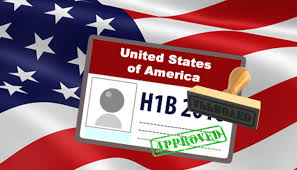 [Speaker Notes: EMPLOYMENT – NOT THE WALL!

H-1B – ELIGIBLE JOBS MODIFIED GO TO BEST AND BRIGHTEST

4/5/19 – 65,000 CAP REACHED FOR FY 2020

E-VERIFY – WASHINGTON MUST NOT WANT

INTERNET – ELECTRONIC PROGRAM DHS – I-9 INFO USED

CONFIRMS EMPLOYMENT ELIGIBILITY

NOW FOR FEDERAL GOVERNMENT CONTRACTORS

OPPONENTS SAY .3% ERRORS

SSN NO MATCH LETTERS RESUMED AFTER 7 YEARS
 - CONSTRUCTIVE KNOWLEDGE OF UNAUTHORIZED WORKER

PREDICTION – LITTLE TO HAPPEN IN EMPLOYMENT LITIGATION UNLESS IMMIGRATION POLICIES CHANGE
REPUBLICANS WANT WORKERS
DEMOCRATS WANT MORE VOTERS]
OSHA
Injury and Illness record reporting reduced
June release

Heat Stress

Workplace violence regulations for healthcare workers
[Speaker Notes: OSHA BACKTRACKING IN WASHINGTON – NOT CHANGING ATTITUDES IN FIELD

ANNUAL SUMMARY 300A ONLY – NOT 300 LOG AND NOT 301 INJURY REPORT

	JUNE 2019
	(250 EMPLOYEES + 20 EMPLOYEES IN SCHEDULE A)
	PROPOSED FINAL RULE 6/19

2016 REPORTING ELECTRONICALLY – BACKTRACKING ON POST ACCIDENT AUTOMATIC DRUG TESTING

AREA DIRECTORS + REGIONAL SOLICITORS – STILL ACTIVE

HEAT STRESS – STURGILL - WASHINGTON]
MARIJUANA
Medical – 30 States
Recreational – 10 States
Marijuana as ADA accommodation
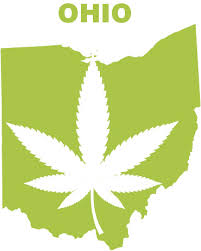 [Speaker Notes: HERE TO STAY!

60% SAY REGULATE LIKE ALCOHOL

HOT TOPIC FOR EMPLOYERS

STILL SCHEDULE I DRUG – CAN’T USE, POSSESS, GROW

INTERPLAY OF MANY LAWS  - ADA, OSHA, W/C

NEW ADA CASES – REASONABLE ACCOMMODATION UNLESS SAFETY SENSITIVE JOB]
RIGHT-TO-WORK
Mandatory “Fair Share” fees outlawed
Janus v. AFSCME
[Speaker Notes: 27 STATES – WV?

PROHIBITS LABOR/MANAGEMENT AGREEMENTS COMPELLING UNION MEMBERSHIP + MAINTENANCE FEES

WATCH FOR THIS – 4.5 BILLION ANNUAL DUES – PAC ACTIVITY?

DEMISE OF MARKET RECOVERY PROGRAMS?

AFSCME + SEIU LOST 95% OF AGENCY FEE PAYERS – 210,000 EMPLOYEES]
STATE ACTION
Anticipate much legislation
50% of states preempt “local government legislation” beyond state/federal mandates
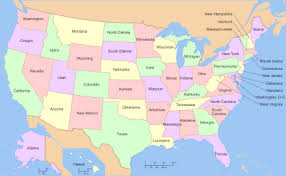 [Speaker Notes: WHERE THE ACTION S

DEMOCRATS TOOK FULL CONTROL OF STATE GOVERNMENTS – COLORADO, ILLINOIS, MAINE, NEVADA, NEW MEXICO, NY
94 UNION MEMBERS ELECED TO STATE SENATES
467 UNION MEMBERS ELECTED TO STATE HOUSES
100+ AFT CANDIDATES WON OFFICES

UNION INFLUENCE]
TRUMP JUDGE PICKS COULD FLIP CIRCUITS
[Speaker Notes: PRESIDENT OBAMA LEFT OVER 200 JUDGESHIPS OPEN

SENATE PRIOR TO 11/18 CONFIRMED 84 JUDICIAL NOMINATIONS
53 D.C.
29 C/APP
2 SUP. CT.
9TH CIRCUIT IN NEWS

GINSBURG – BRETT KAVANAUGH – GORSUCH
  - MUST OPEN BEFORE JULY 2020]
VISIT OUR WEBSITE
EMPLOYMENT LAW  WORKERS’ COMPENSATION  OSHA  WAGE-HOUR  NLRB  DISCRIMINATION  COLLECTIVE BARGAINING  EMPLOYMENT LITIGATION 
 BENEFITS
[AND MUCH MORE]

Aggressive, Responsive, Cost Effective Representation

www.taftlaw.com
Law	      Since 1885
Chicago / Cincinnati / Cleveland / Columbus /
Dayton / Indianapolis / Northern KY / Phoenix
[Speaker Notes: SO THIS IS WHERE WE’VE BEEN, ARE AND GOING
THERE IS LOOK INTO CRYSTAL BALL
HOPE DEVELOPMENTS MEET WITH FAVOR FOR YOU AND YOUR COMPANY
I AM HERE TO HELP YOU WITH CHALLENGES
FOR THOSE WHOSE ASSOCIATIONS HAVE LSP – USE IT TO GET ADVICE
WATCH FOR ARTICLES – GET ON MAILING LIST – I WOULD BE HAPPY TO HELP
TAFT HAS 9 OFFICES]